Single Stream Recycling Pilot Program
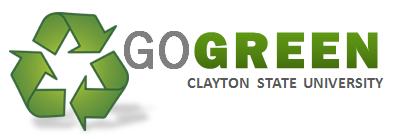 Background
Clayton State University partnered with     Waste Management to promote:

Environmental awareness
Responsible resource management
Reduction in waste costs
What is Single Stream Recycling?
Single stream recycling allows participants to co-mingle or mix all their recyclables into one single container for collection.
Acceptable Recyclables
	Plastic containers
	Aluminum cans
	Glass (all colors)
	Mixed office paper
	Cardboard
	Newspaper, magazines
	Spiral notebooks
	Phone books
Non-acceptable Items
	Food waste & containers
	Used tissues
	Used paper towels
	Plastic bags
	Styrofoam products
	Light bulbs
	Batteries
	Film
	Magnets
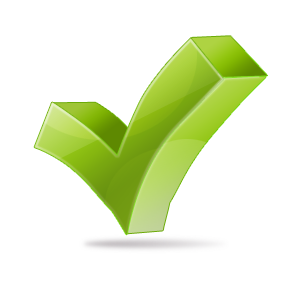 Example of a recycling container that needs to be emptied.
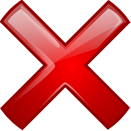 Example of a recycling container not ready to empty.
Example of a container that is a judgment call to empty.
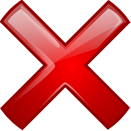 Container NOT to empty
This container is the responsibility of the Go Green student volunteer organization to empty.
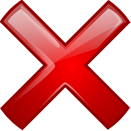 Container NOT to empty
This container is the responsibility of the owner to empty.
Reminder Cards
Thank you for helping to make this program a success!For more information visit:http://adminservices.clayton.edu/ehs/campussustain.htm